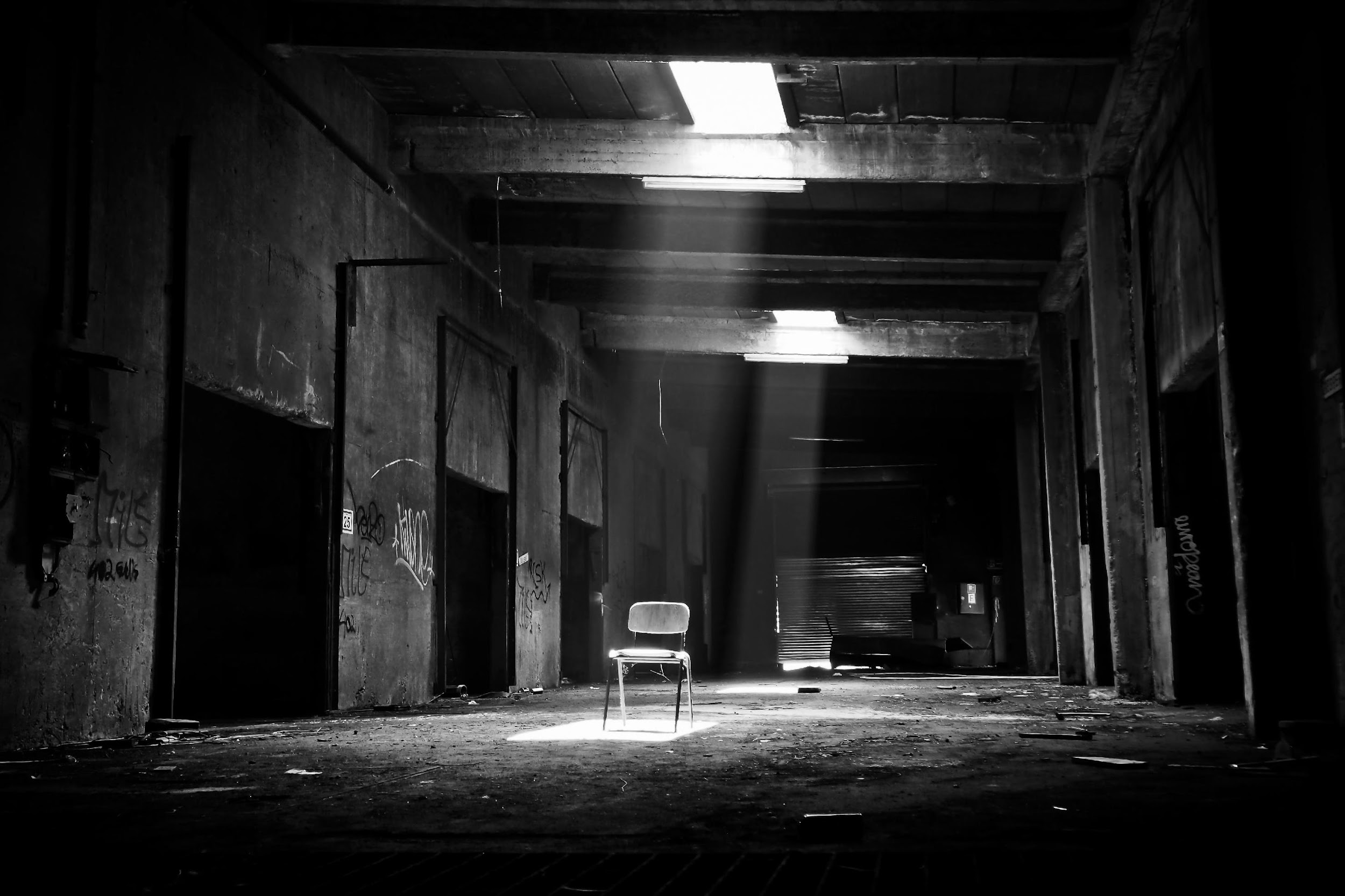 THE SCARY
ARCHIVES
Business Plan For The Year 2036
Phoebe Keaton
phoebekeaton@scaryarchives.com
651-255-6085
www.thescaryarchives.com
2734 Haul Rd., New York, NY 10020, USA
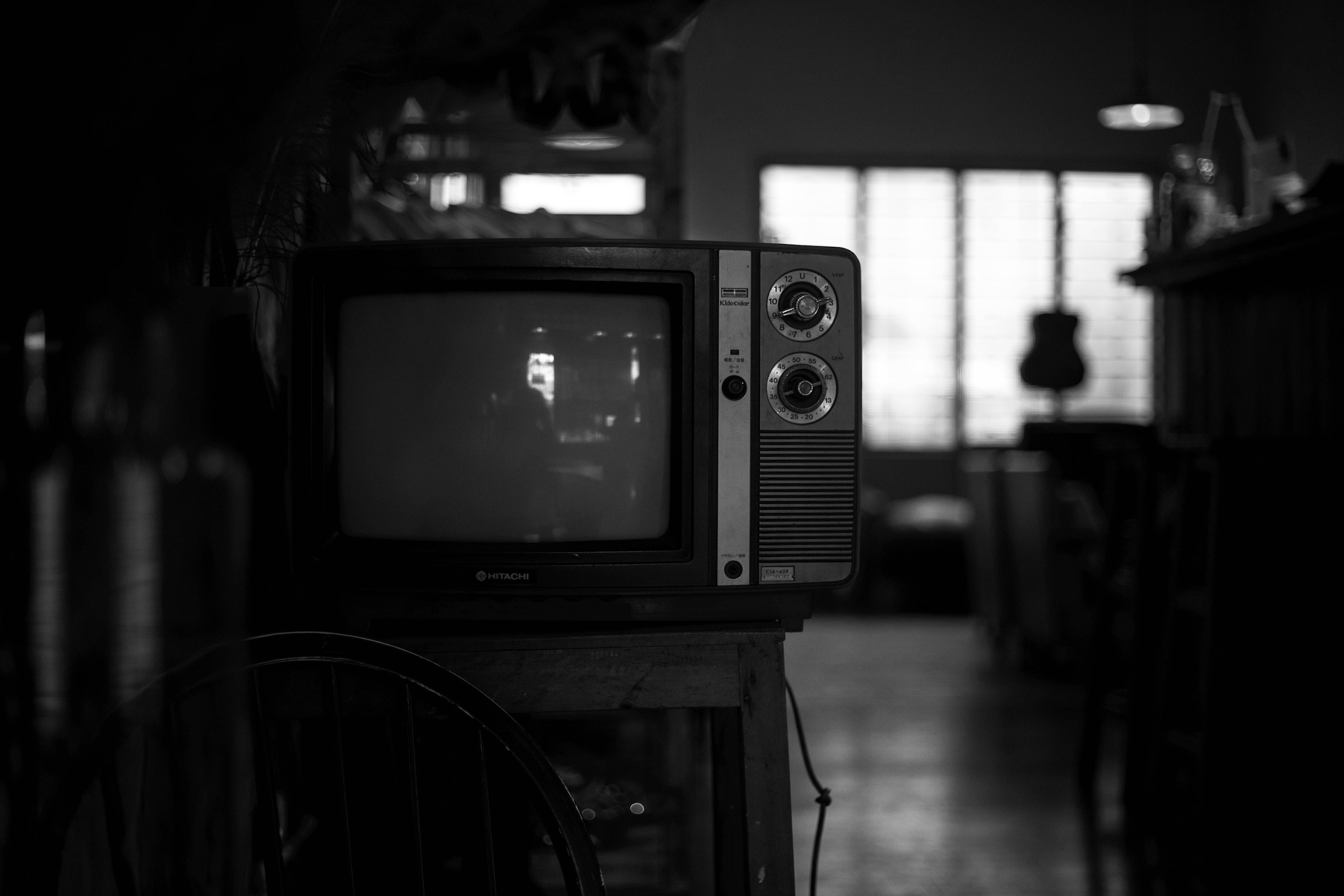 The Show
Offers & Services
Execution
Operational Plan
Startup Summary
Testimonials
The Show
Offers & Services
Execution
Operational Plan
Start-up Summary
Testimonials
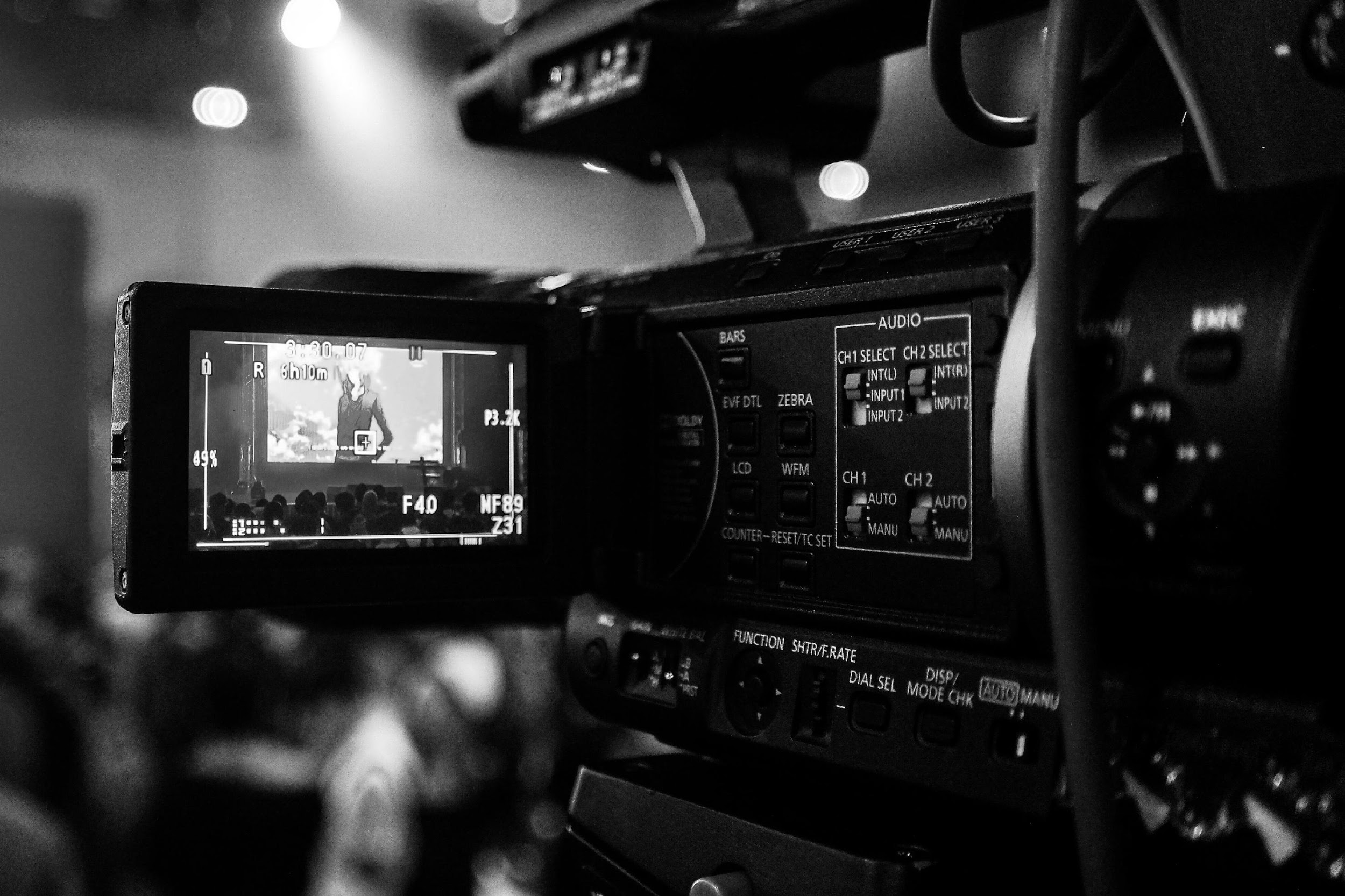 Executive Summary
The Scary Archives is a television show produced in New York, New York. It has been in production 
since 2009 & was created by Phoebe Keaton who is a writer & director.
The Show
Offers & Services
Execution
Operational Plan
Start-up Summary
Testimonials
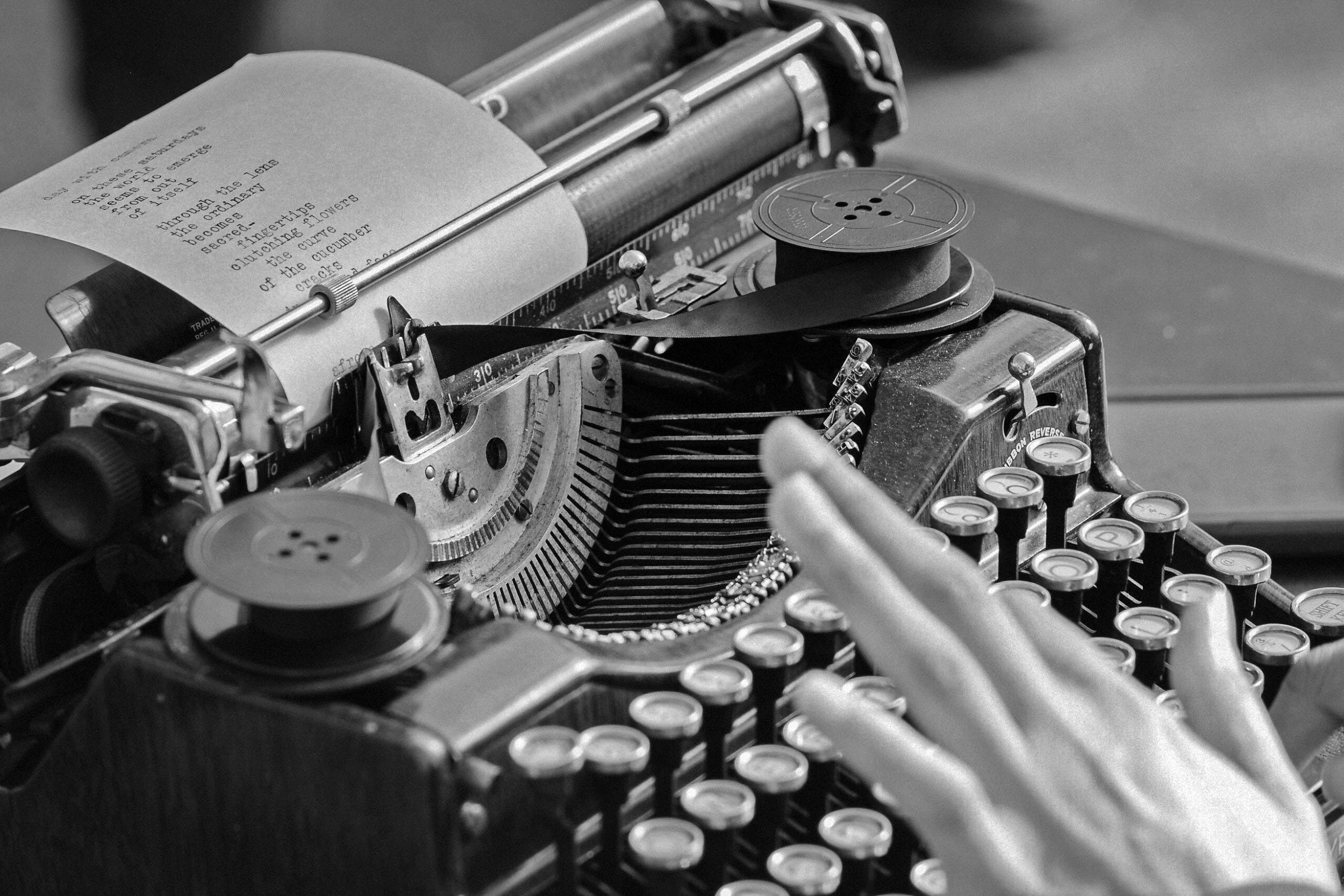 Executive Summary
The Scary Archives aims to tell stories to provide not only entertainment but also insight & ways to start a conversation among its viewers.
The Show
Offers & Services
Execution
Operational Plan
Start-up Summary
Testimonials
MISSION
VISION
PHILOSOPHY
Our mission is to provide the best, high-quality performance storytelling through the content we put out there.
Our vision is to become one of the most influential television series by setting new standards of storytelling on TV.
We believe in starting change & awareness through stories & entertainment.
The Show
Offers & Services
Execution
Testimonials
Operational Plan
Start-up Summary
Outlook
TV has been one of the most common form of media & almost everybody in the world have access to televised content:
It’s a universal source of entertainment.
It’s one of the earliest & still socially relevant ways to view entertainment.
Televised shows allow the audience to be kept entertained for a long period of time.
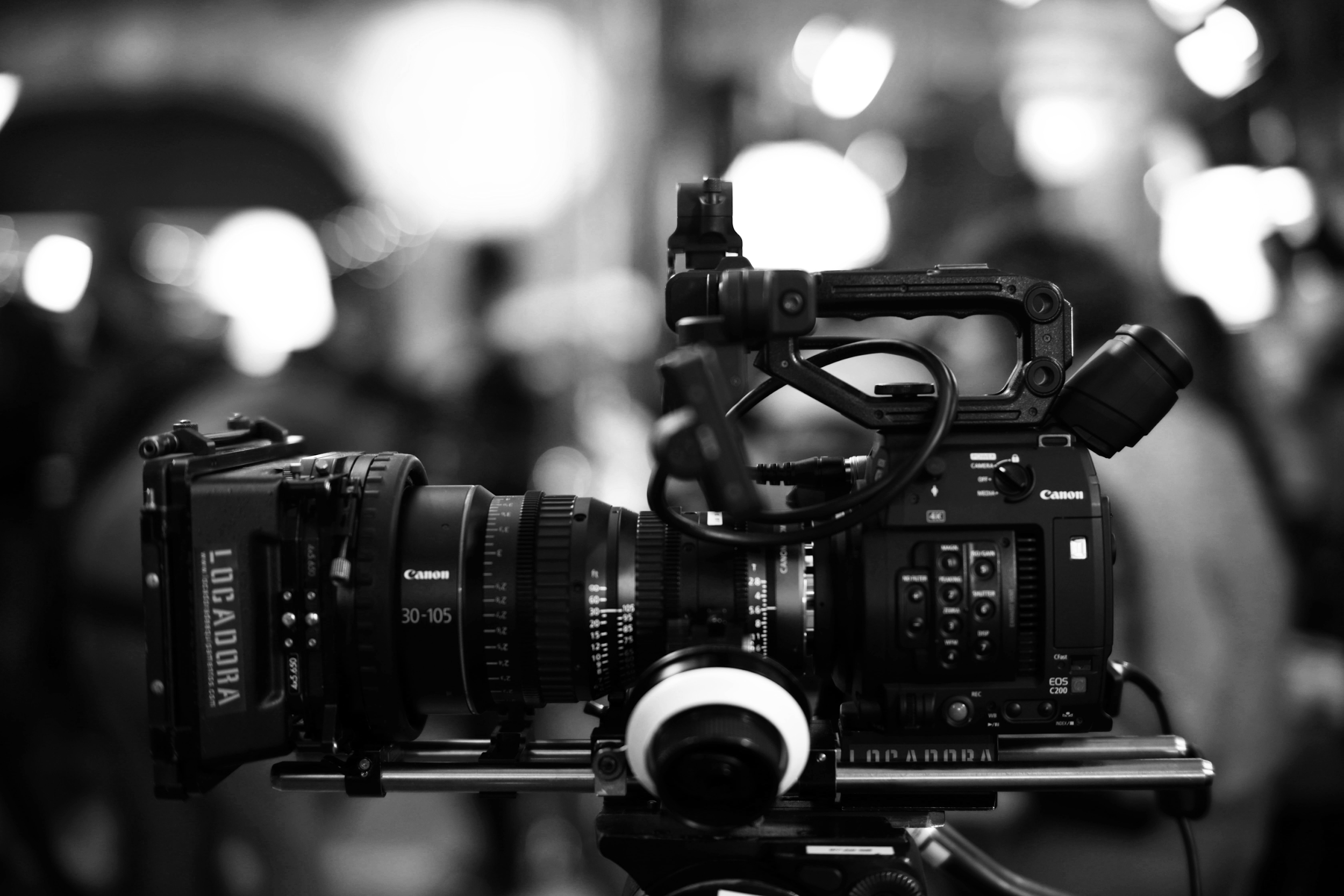 The Show
Offers & Services
Execution
Operational Plan
Start-up Summary
Testimonials
Organizational Structure
Operational Plan
Business Structure
Ownership
Entertainment
Management
President, Michael J. Gregory
The Show
Offers & Services
Execution
Operational Plan
Start-up Summary
Testimonials
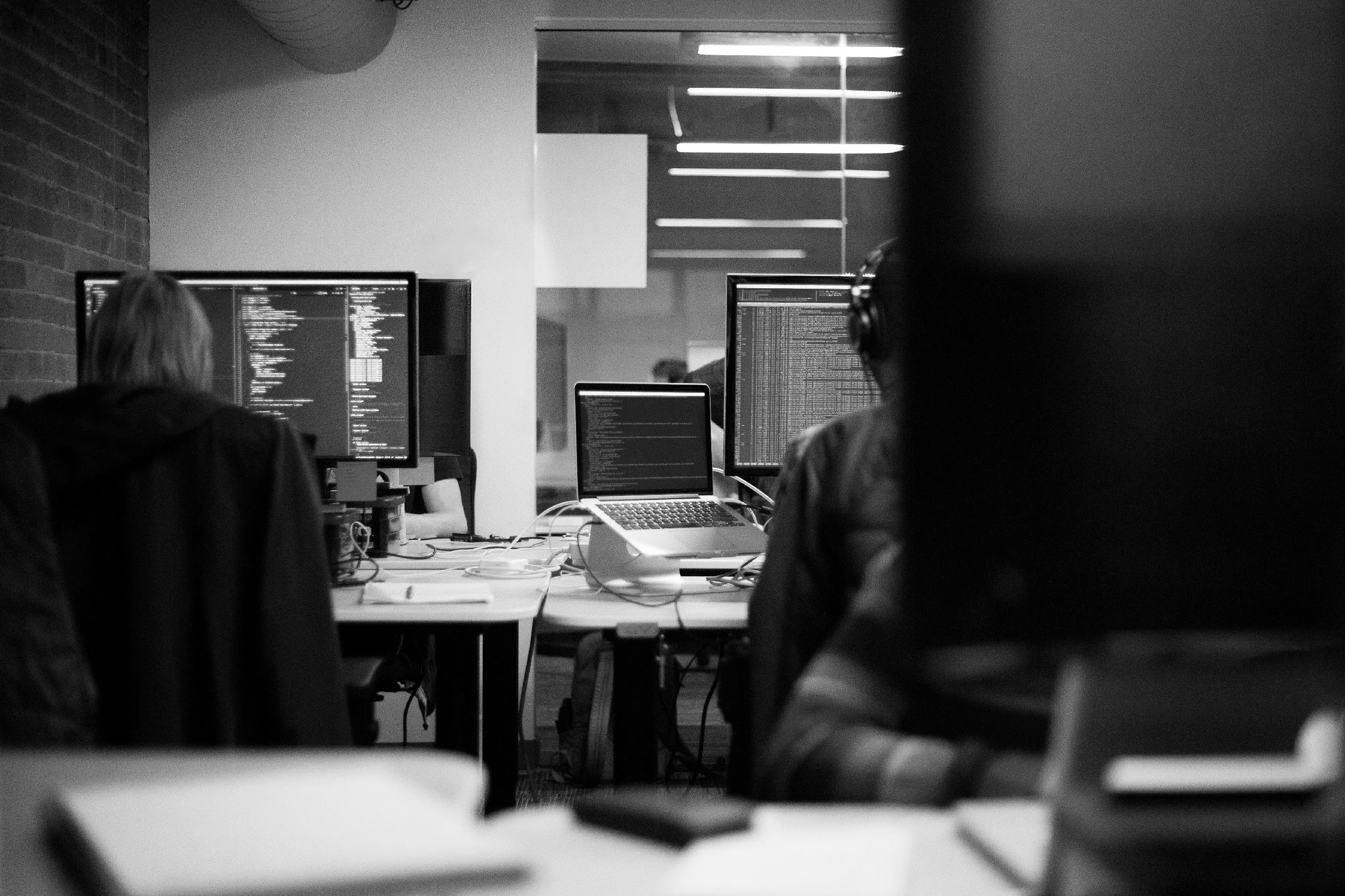 Creator
The one who came up with the concept of the television show. Has the final say on the direction of the show’s production.
Writer
Generally assists the creator on coming up with stories for the television show.
Producer
Came up with who can provide the needed role for a production crew.
The Show
Offers & Services
Execution
Operational Plan
Start-up Summary
Testimonials
Skills
Management Team
Role / Function
Leadership Skills, Organization Management Skill, Communication
Work Ethic
General Manager
Rafe A. Gregson
25 Years of Experience in the Entertainment Industry, Connections in the Network
Josh P. Gregory
Production Manager
The Show
Offers & Services
Execution
Operational Plan
Start-up Summary
Testimonials
Upcoming Spinoffs
The Scary Archives have gained enough viewers that are clamoring for more stories regarding popular episodes. TV shows currently in development are:
Isolation Chamber
The Fear Beast
Slice Him
The Crying Boy
The Show
Offers & Services
Execution
Operational Plan
Start-up Summary
Testimonials
Value Proposition
The property & rights to the characters, content & stories of The Scary Archives are worth millions of dollars.
Pricing Strategy
The Scary Archives generates money through its merchandise & advertisements from sponsors. 

Formula:
Profit Margin = 1-(Expenses/Net Sales)
The Scary Archives
Profit Margin = 1 - ($114,000/$350,000)
=1 - 0.33
=-0.67 or 67%
The Show
Offers & Services
Execution
Operational Plan
Start-up Summary
Testimonials
Marketing Plan
Our marketing strategy emphasizes the combination of traditional & millennial styles of promoting the show.
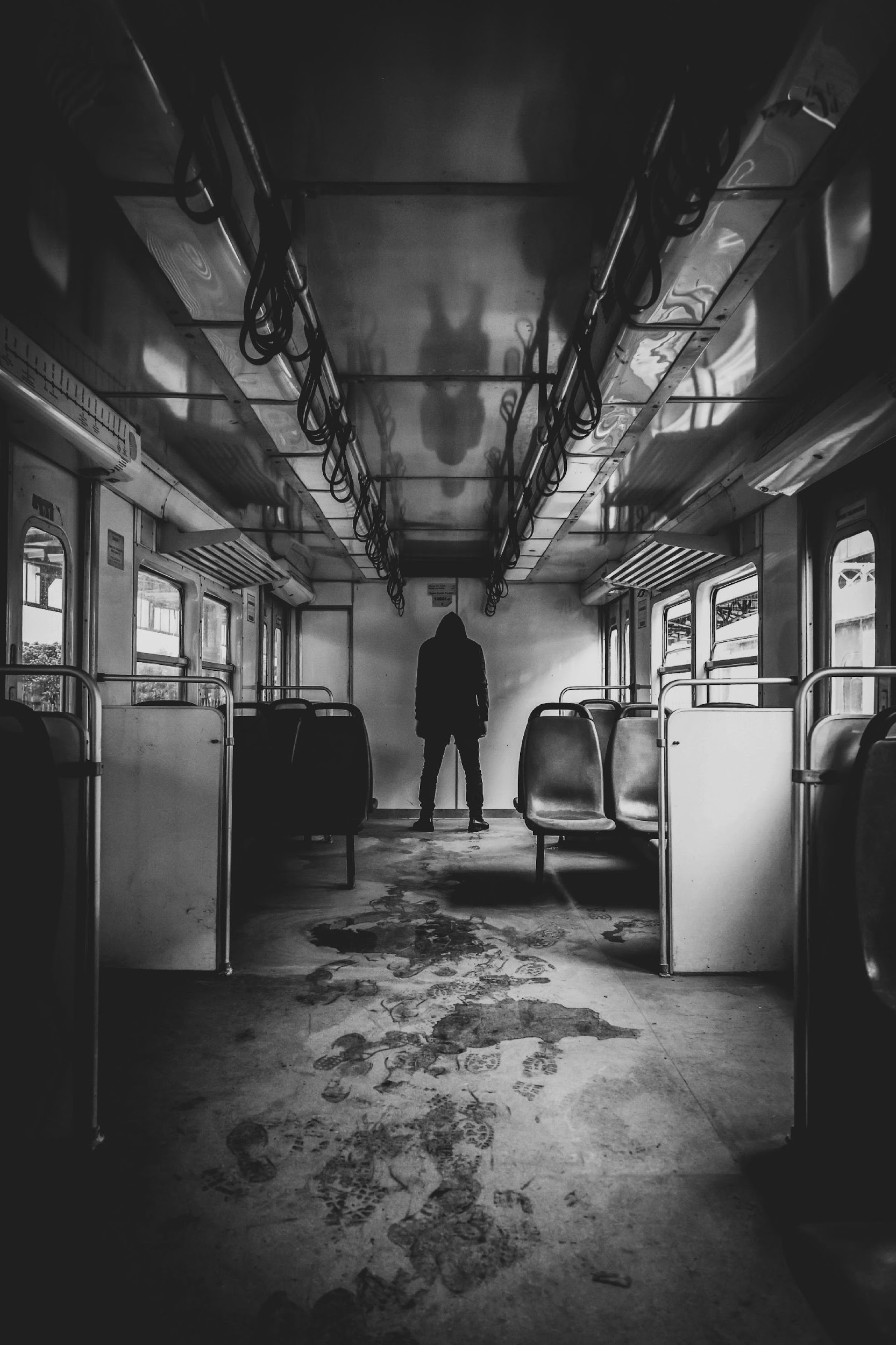 Televised Commercials
Social Media Advertisements
Printed Media (Flyers, Billboards, Signs, Etc.)
The Show
Offers & Services
Execution
Operational Plan
Start-up Summary
Testimonials
Market Research
With the evolution of how information is disseminated, changing to new ways of promoting events became a substantial challenge for companies.

With the emergence of social media & internet, online advertisement has become prevalent.
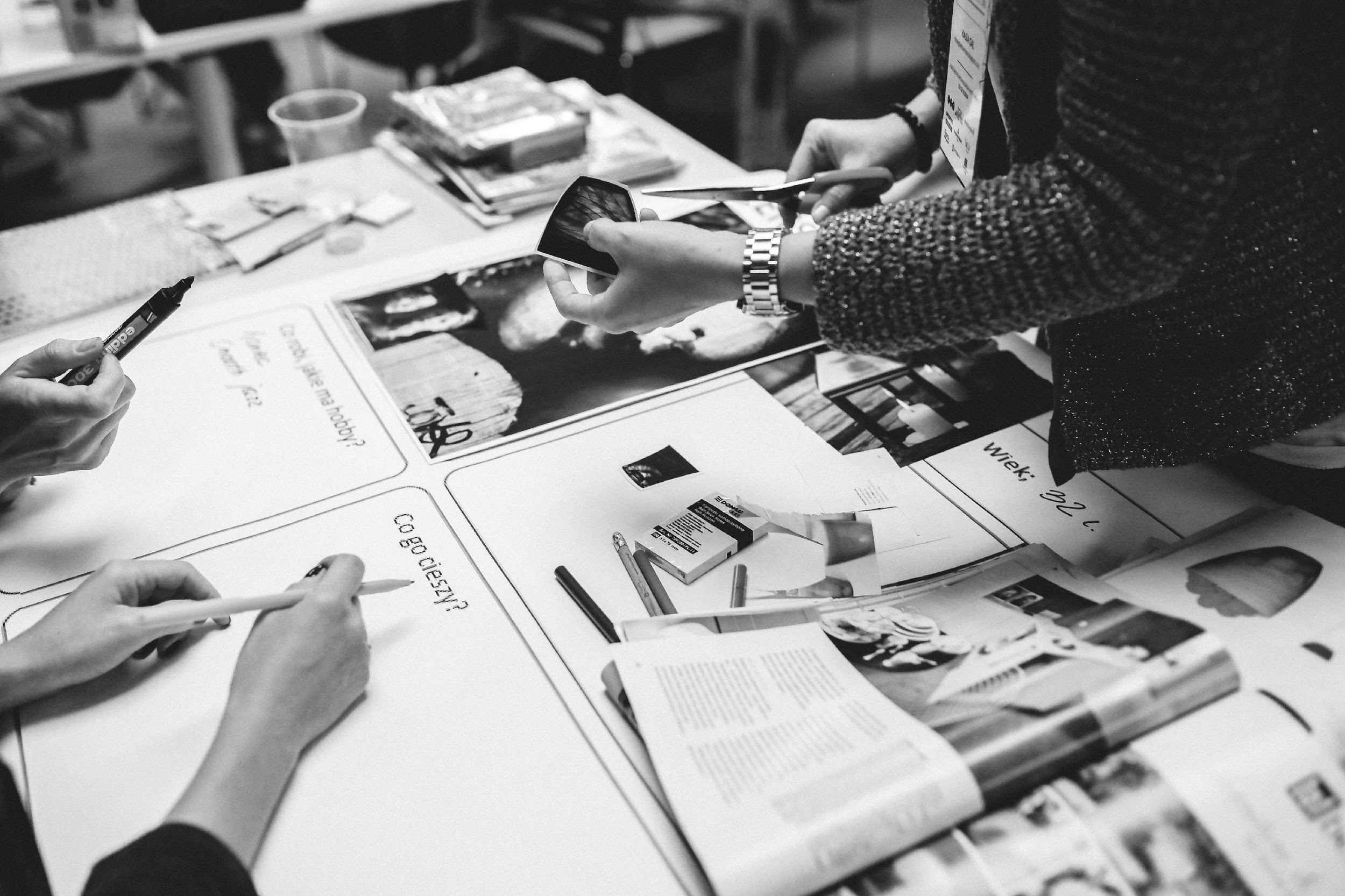 The Show
Offers & Services
Execution
Operational Plan
Start-up Summary
Testimonials
Market Research
JANUARY 2037
FEBRUARY 2037
Season 2 Finale Air Date
Start of Season 3 Production
JUNE 2037
DECEMBER 2024
Season 3 Premiere
Advertisements & Press
The Show
Offers & Services
Execution
Operational Plan
Start-up Summary
Testimonials
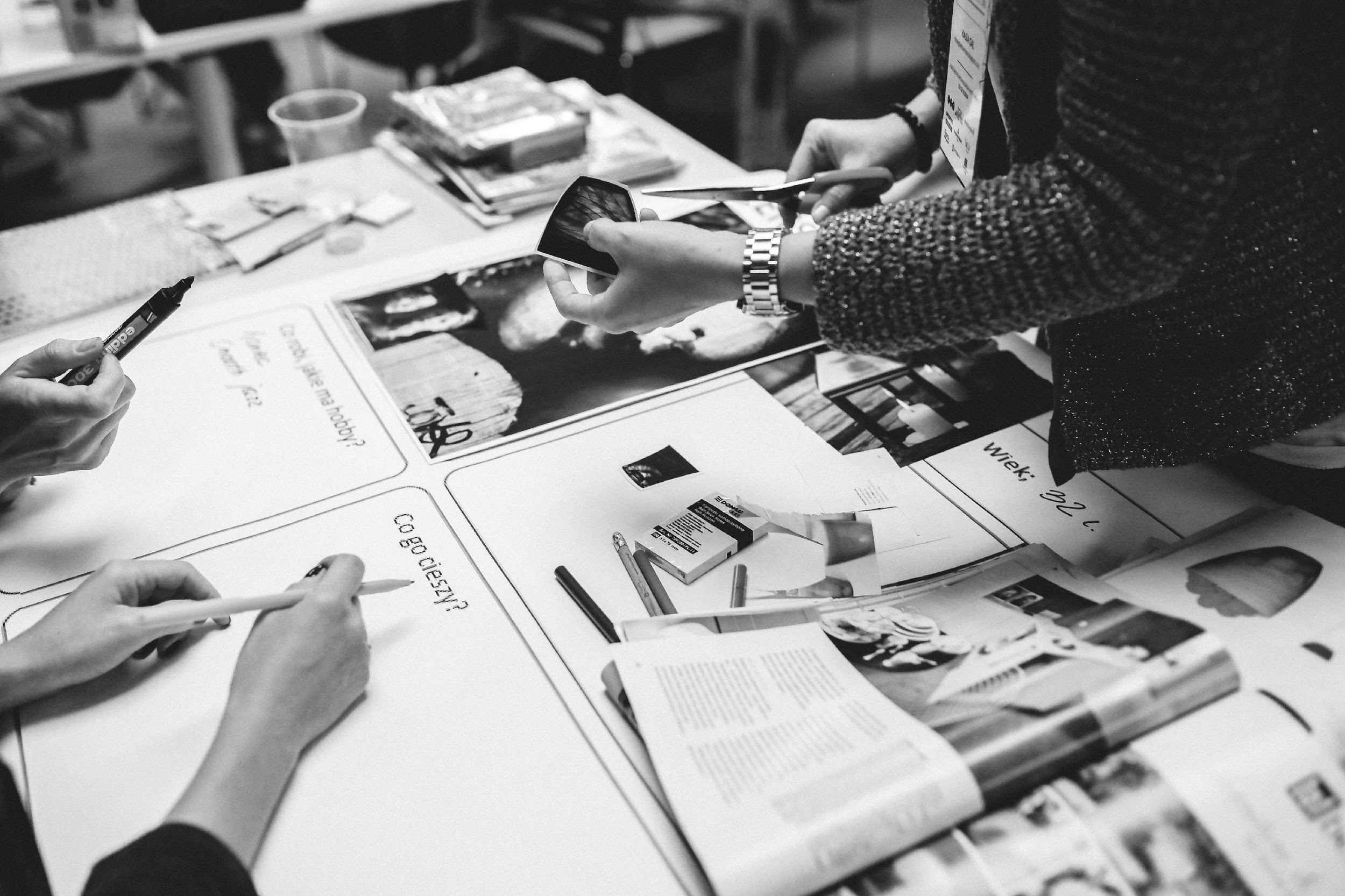 Market Strategy
Focuses on target audience through social media & TV Promos.
Advertisement contain mysterious hints at what content is in store for them.
Effectively engaging with consumers through social media.
The Show
Offers & Services
Execution
Operational Plan
Start-up Summary
Testimonials
Activities
Marketing Strategy
Timeline
Success Criteria
The marketing & production team will create promotional videos.
July 2037
The new content is up on the company website alongside various social media accounts.
Promotion Videos
The marketing team will create a posting schedule.
August 2037
Steady growth of traffic & followers for the company website & social media accounts.
Regular Content 
Updates
The Show
Offers & Services
Execution
Operational Plan
Start-up Summary
Testimonials
Location Facilities
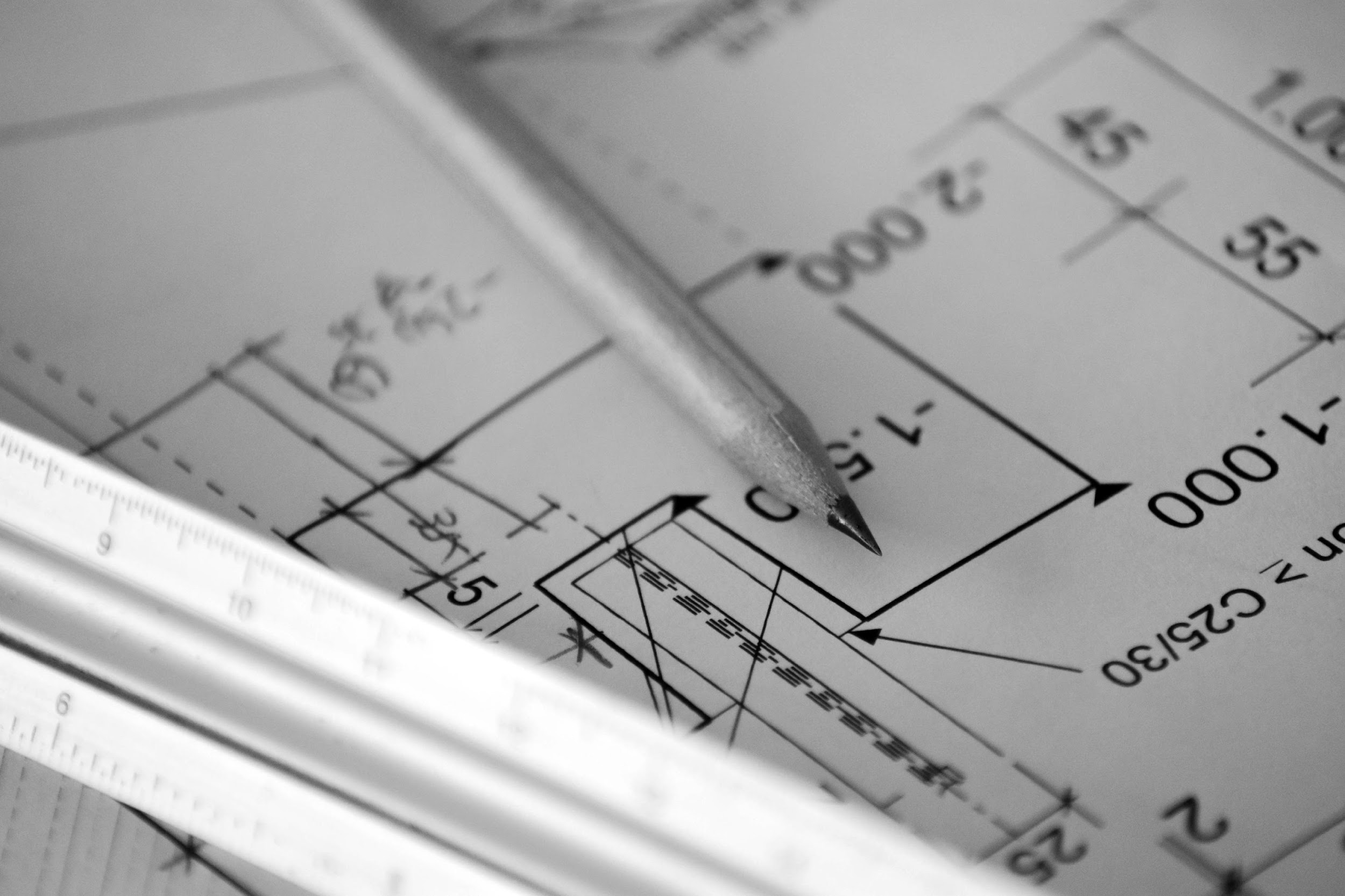 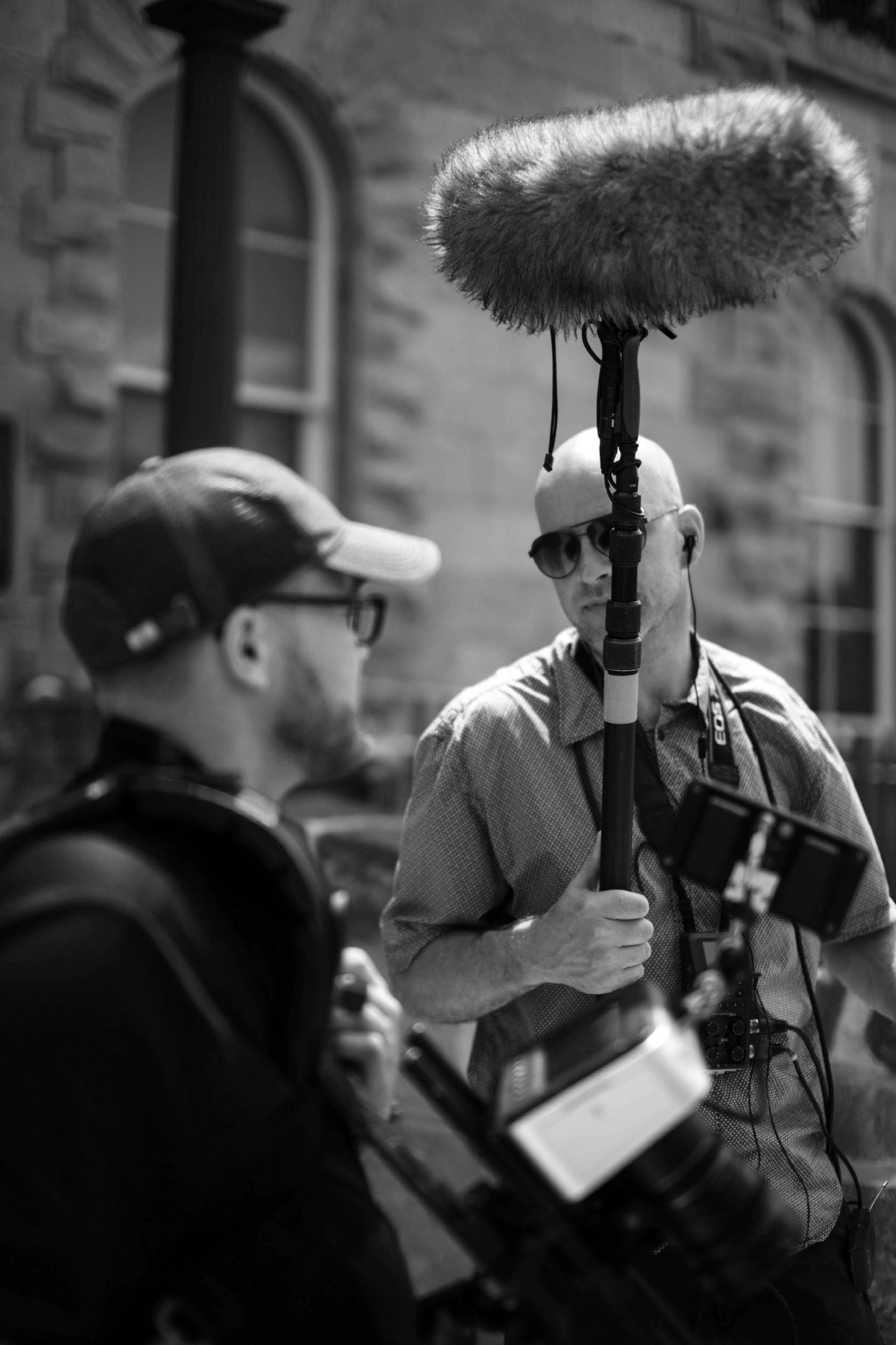 Provide photos/
images of the production sets.
Provide a sketch/ blueprint of the production sets.
The Show
Offers & Services
Execution
Operational Plan
Start-up Summary
Testimonials
Activities
Timeline
Video Editing Software
2
Activities
Timeline
2
Desktop
Laptops
4
Cameras
3
The Show
Offers & Services
Execution
Operational Plan
Start-up Summary
Testimonials
Short Term Goals
Milestones
Garner more viewership
Reached 50% of audience target
Gained another episode in the form of a special summer episode.
Obtain a no. of episodes to pace the season’s story
Activities
Timeline
Getting Renewed for 1 more season to wrap the story
Contract signing on February 2038
Get recognition for directing & writing
Nominations for several production & cast for awards
The Show
Offers & Services
Execution
Operational Plan
Start-up Summary
Testimonials
Infrastructure
Existing (Y/N)
Description
Social Media
Y
The company has Twitter & Instagram accounts
The series is aired in several TV networks
TV Network
Y
Website
Website is still in development
N
Network is working properly & causes no delay in
company operations
Network Speed
Y
Data Storage
Company data storage, as of now, is still limited
N
The Show
Offers & Services
Execution
Operational Plan
Start-up Summary
Testimonials
Total Refunding Required
The start-up cost of 100K USD will be provided by the executive producer, which will be used for salary, equipment & other operations expenses.
Start-Up Funding
Start-Up Expenses
$50,000
Start-Up Assets
$50,000
Total Funding Required
$100,000
The Show
Offers & Services
Execution
Operational Plan
Start-up Summary
Testimonials
Start-Up Funding
Assets
$20,000
Non-Cash Assets from Start-Up
$20,000
Cash Requirements from Start-up
$5,000
Additional Cash Raised
$5,000
Cash Balance on Starting Date
$50,000
Total Assets
The Show
Offers & Services
Execution
Operational Plan
Start-up Summary
Testimonials
Total Refunding Required
Capital
Owner
$50,000
Other
$0
Additional Investment Requirement
$0
Total Planned Investment
$100,000
Loss at Start-Up (Start-Up Expenses)
-$50,000
Total Capital
$50,000
Liabilities
$0
Total Capital & Liabilities
$50,000
The Show
Offers & Services
Execution
Operational Plan
Start-up Summary
Testimonials
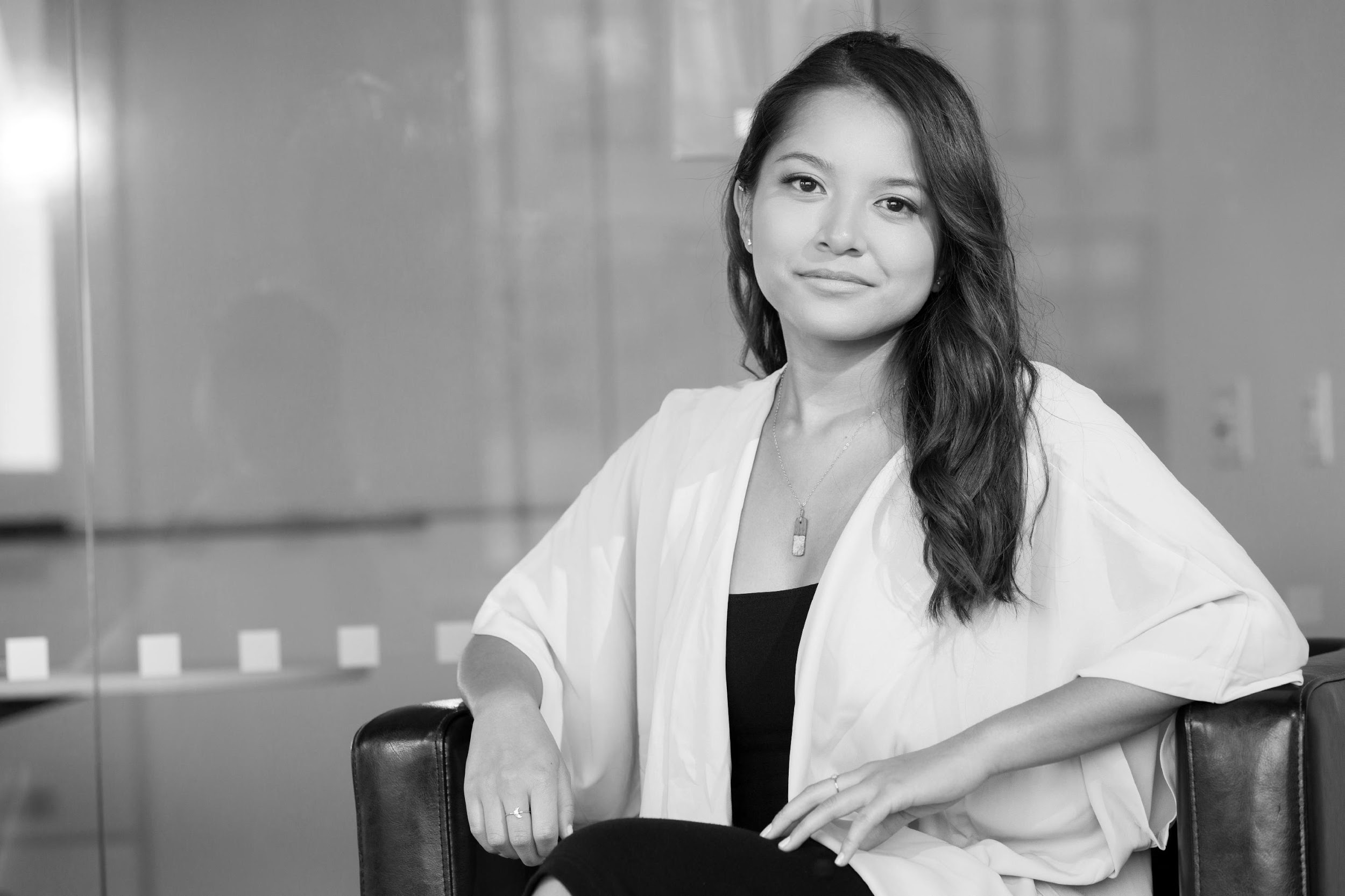 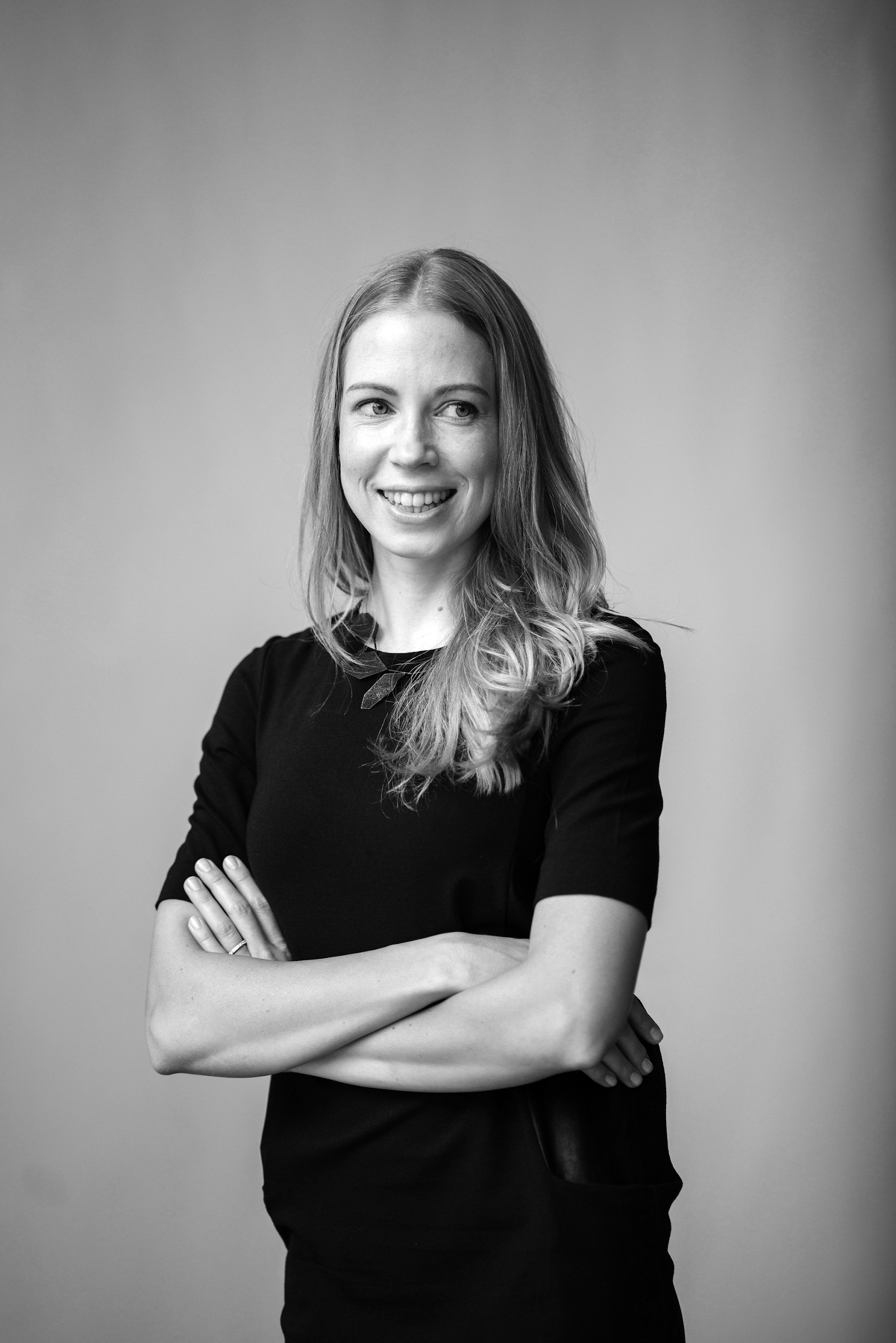 Laura O’Brien, 27, Viewer
Marisha Baker, 31, Viewer
“TSA is such a great horror series! Everything about it is so entertaining!”
“The number one series. It’s my obsession. I hope this show keeps on going!”